Informal document No. GRPE-66-26
(66th GRPE, June 2013,
 agenda item 8 )
Informal Group on Gaseous Fuelled Vehicles (GFV)
Report 66th GRPE June 2013
1
GFV report 66th GRPE       André Rijnders
Meetings GFV Group
25th GFV meeting
13 and 14 March 2013 Rome

26th GFV meeting 
23 May 2013 Brussels

27th GFV meeting
04 June 2013 Geneva
2
GFV report 66th GRPE       André Rijnders
GFV items
Heavy Duty Dual-Fuel Task Force (HDDF-TF)

R.49 rev 6 suppl. 1 to 06 (Euro VI with Dual-Fuel) 
Adopted WP.29/2012/103 + corr .1
Date of entry info force  15-07-2013 
R.85 suppl. 6 (net power with Dual-Fuel)
Adopted WP.29/2012/106
Date of entry into force  15-07-2013
3
GFV report 66th GRPE       André Rijnders
GFV items
Heavy Duty Dual-Fuel (HDDF)

Amendments to rev.5 Regulation 49 
(EURO V) with the introduction of Dual-Fuel.
The drafting work completed
An informal document in 65th GRPE 
Working document GRPE/2013/7 and an informal document GRPE-66-25 was agreed at the 27th GFV meeting and is now submitted to this
	June 2013 GRPE session with the request for approval

Planning to submit proposal to November 2013 WP29
4
GFV report 66th GRPE       André Rijnders
GFV items
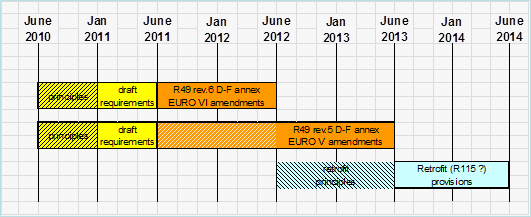 5
GFV report 66th GRPE       André Rijnders
GFV items
HDDF retrofitted engines and vehicles

Regulatory options/strategies


Earlier identify three possible regulatory approaches
Including in HD REC (retrofit emissions control devices)
Regulation 115
Completely new regulation
6
GFV report 66th GRPE       André Rijnders
GFV items
HDDF retrofitted engines and vehicles
Discussion in 65th GRPE on the principles of retrofit Dual-Fuel system (and in workshop 13 December 2012)
OICA
In favor of a modular approach of retrofit applications for HD vehicles and engines.
First set clear general definitions and retrofit principles before starting any work on dual-fuel retrofit (in GFV/HDDF)
Consider separately TA of an engine retrofit from TA of a vehicle retrofitted with an approved engine. (like in R49)
Ensure a fair competition among the possible manufacturing processes and do not generate loop holes (no relaxed route).
Prefer the development of a new Regulation for specifying Dual-Fuel retrofit (likely less time demanding, more consistent regarding the split HDV-LDV).
Retrofit manufacturers and some CP ware not convinced at that time and prefer an amendment of R.115.
7
GFV report 66th GRPE       André Rijnders
GFV items
HDDF retrofitted engines and vehicles

 Further developments in GFV meetings (25, 26 and 27th)
AEGPL agreed with the OICA approach to develop a complete new regulation on Heavy Duty retrofit of Dual Fuel and prepared information and documents in this direction.
Furthermore, was a request from stakeholders in the group to work on a modular system, with the possibility to expand at a later stage the scope to NRMM and agricultural tractors. 
The GFV group was open for these further developments based on a modular approach but the group strongly indicated to first start with on-road (DHV) applications.
The HDDF-TF will resume its work on this issue as soon as possible
The GFV will give the directions on how to proceed for retrofit. 
Request to the GRPE to approve further work on a new Regulation for HDV Dual-Fuel retrofit (diesel-gas). 
Scope of R115 should, in this case, be changed to apply only to LDV retrofits.
8
GFV report 66th GRPE       André Rijnders
GFV items
Amendments of R115 (correction to R115)

AEGPL prepared an amendment of the formula in Annex 6A and 6B of R115, concerning the fuel consumption, to correct the FC mean into FC norm and to make it in line with Regulations R83 and R101. 
The GFV agreed with this amendment (inf. document GRPE-66-19) and ask the GRPE to approve it. 

Improvements of R115
Update R115 
e.g. family definition, COP and ISC issues
9
GFV report 66th GRPE       André Rijnders
GFV items
Definitions for Gaseous Fuelled vehicles

The GFV stakeholders will be involved in the activity of the Vehicle Propulsion System Definition (VPSD)

NG/Biomethane Fuel Specification in Europe
NGVA Europe informs the GFV about the standardization for a quality specification for NG & biomethane for vehicles.
10
GFV report 66th GRPE       André Rijnders
GFV items
Task Force on Liquefied Natural Gas (LNG)
LNG TF received approval by GRSG in April 2013 for an amendment for LNG systems in the CNG regulation R110; and this will be followed by WP29 in November 2013.
Information about LNG Vehicles for GRPE at the request of the GRSG (informal document GRPE-66-20 and GRPE-66-27)
Additional information from GRSG concerning R67 and R110 and response GFV
Stop-start systems and the control of the automatic valves of the gas systems.
Fuel selection systems in conjunction with the LPG direct injection systems
11
GFV report 66th GRPE       André Rijnders
Next steps GFV
Next meetings
GFV meeting September 2013 Brussels (TBC) 
GFV meeting in Netherlands or Spain October 2013  2013 (TBC)
GFV request GRPE for a ½ day meeting during the 67th GRPE

HDDF TF meetings (retrofit) scheduled by the Task Force
LNG TF meeting is finished with thanks for the chair Paul Dijkhof and co-secretariats Jeff Seisler (NGV Global) and Jaime Del Alamo (NGVA Europe)
------
12
GFV report 66th GRPE       André Rijnders
Informal document No. GRPE-66-26
(66th GRPE, June 2013,
 agenda item 8 )
Informal Group on Gaseous Fuelled Vehicles (GFV)
Report 66th GRPE June 2013
13
GFV report 66th GRPE       André Rijnders